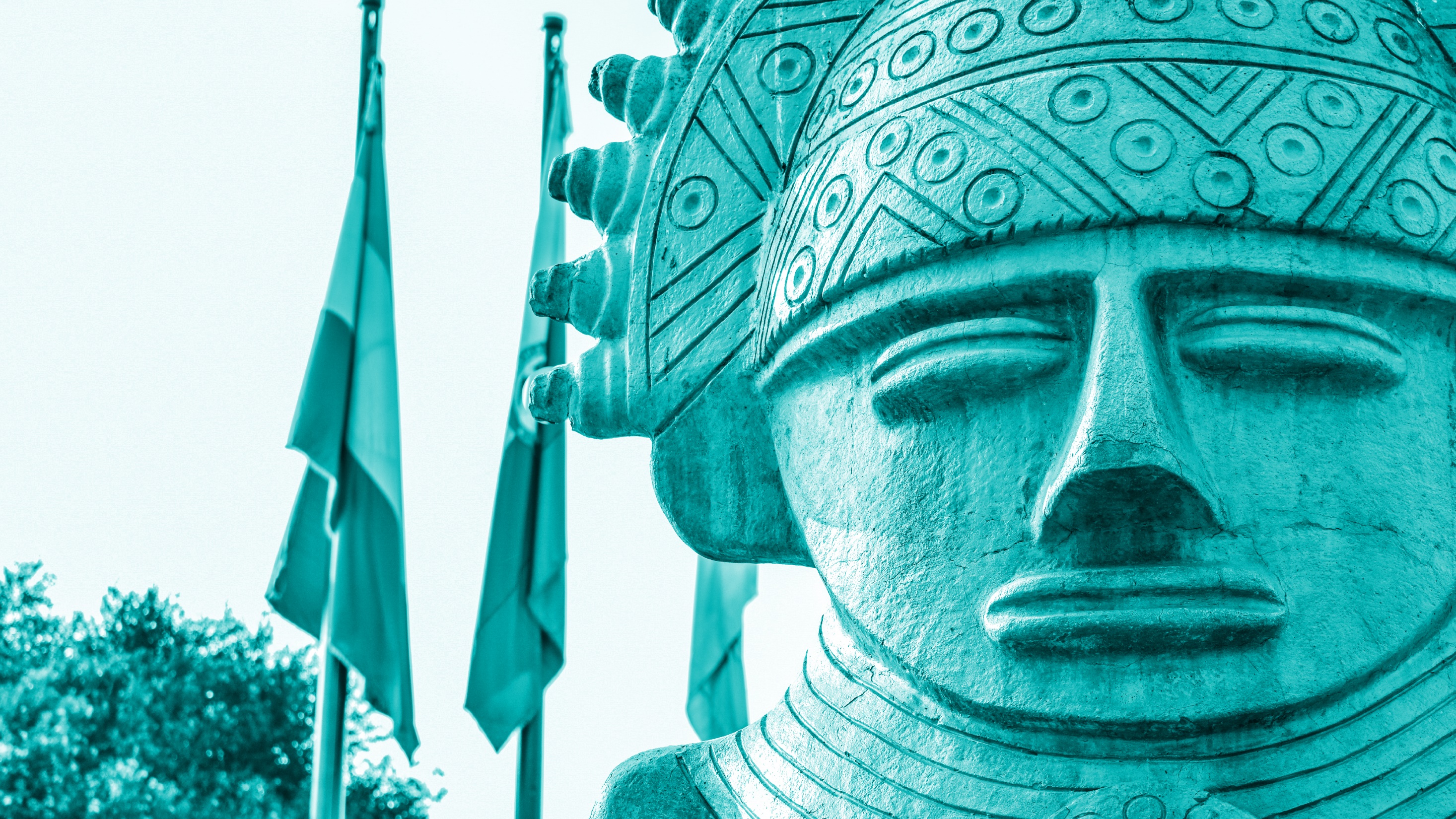 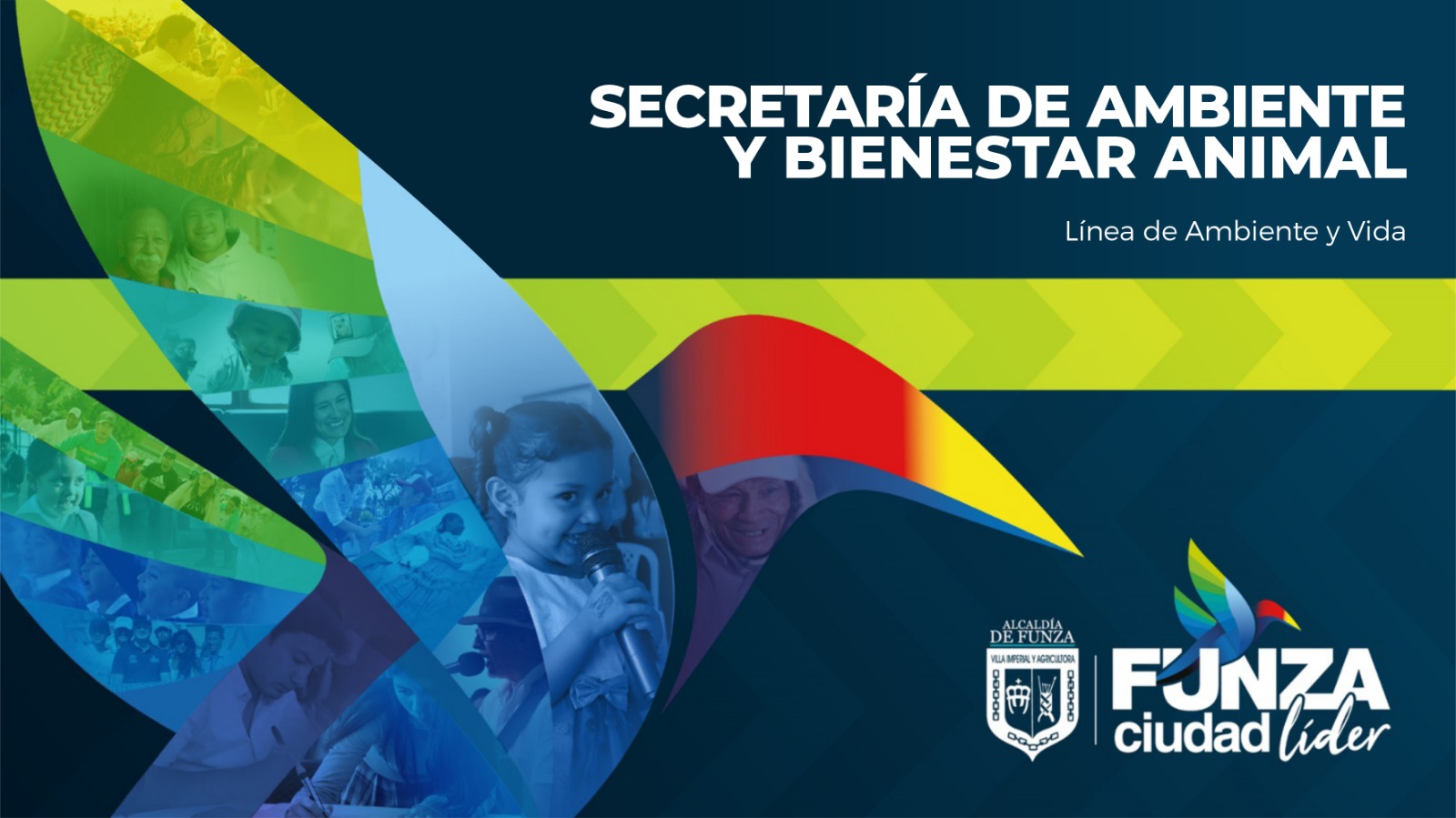 ACUERDO 010 DE 2021 “POR MEDIO DEL CUAL SE CREA, ADOPTA, ESTABLECE Y ORGANIZA EL CONSEJO AMBIENTAL MUNICIPAL (CAM) Y EL SISTEMA DE GESTIÓN AMBIENTAL MUNICIPAL (SIGAM) EN EL MUNICIPIO DE FUNZA CUNDINAMARCA Y SE DICTAN OTRAS DISPOSICIONES”
ORDEN DEL DÍA
Verificación de quórum 
Aprobación acta anterior
Aprobación Propuesta actualización Acuerdo 010 de 2021
Proposiciones y varios
1. LLAMADO A LISTA Y VERIFICACION DEL QUORUM
Alcalde Municipal o su delegado
Secretario de Ambiente y Bienestar Animal
Secretario de Gobierno o su delegado
Secretario de Planeación y Ordenamiento
Secretaria de Salud
Secretario de Infraestructura 
Secretario de Movilidad 
Secretaria de Educación 
Secretario de Desarrollo Social
Empresa Municipal de Acueducto, Alcantarillado y Aseo – EMAAF 
El Director Centro Cultural Bacatá o su delegado
Un delegado de la Corporación Concejo Municipal
2. PROPUESTA ACTUALIZACIÓN ACUERDO 010 DE 2011
Conformación del SIGAM (Funciones):
Despacho del Alcalde.
Secretaría de Ambiente y Bienestar Animal o quien haga sus veces.
Secretaría de Gobierno o quien haga sus veces. 
Secretaría de Seguridad, Convivencia y Orden Público o quien haga sus veces.
Secretaría de Planeación y Ordenamiento Territorial o quien haga sus veces.
Secretaría de Salud o quien haga sus veces. 
Secretaría de Educación o quien haga sus veces. 
Secretaria de Movilidad o quien haga sus veces.
Secretaria de Infraestructura o quien haga sus veces.
Secretaria de Desarrollo Económico y Competitividad o quien haga sus veces. 
Secretaria de Hacienda o quien haga sus veces
Gerencia del Buen Gobierno o quien haga sus veces.
Centro Cultural Bacatá o quien haga sus veces.
Empresa Municipal de Acueducto, Alcantarillado y Aseo de Funza EMAAF o quien haga sus veces.
Conformación del CAM:
El Alcalde Municipal o su delegado quien lo presidirá,
El Secretario (a) de Ambiente y Bienestar Animal o su delegado
El Secretario (a) de Planeación y Ordenamiento Territorial o su delegado
El Secretario (a) de Salud o su delegado
El Secretario (a) de Movilidad o su delegado
El Secretario (a) de Gobierno o su delegado 
El Secretario (a) de Seguridad, Convivencia y Orden Público o su delegado 
El Secretario (a) de Educación o su delegado 
El Secretario (a) de Desarrollo Económico y competitividad o su delegado 
El Secretario (a) de Infraestructura o su delegado 
El Secretario (a) de Hacienda o su delegado 
El (la) Gerente de Buen Gobierno
El Director (a) del Centro cultural Bacatá o su delegado
El (la) Gerente de la Empresa de Acueducto y Alcantarillado
Un (a) representante de las ONG.
Un (a) representante de las Juntas de Acción Comunal.
Un (a) representante de las entidades de educación ambiental.
Un (a) representante del CMDR consejo municipal de desarrollo rural.
Un (a) representante de la plataforma de juventudes o concejo municipal de juventudes.
El coordinador (a) del CMGRD consejo municipal para la gestión del riesgo de desastres.
Un delegado (a) de La Corporación Concejo Municipal.

Nota: Invitado permanente Corporación Autónoma Regional de Cundinamarca - CAR
4. PROPOSICIONES Y VARIOS
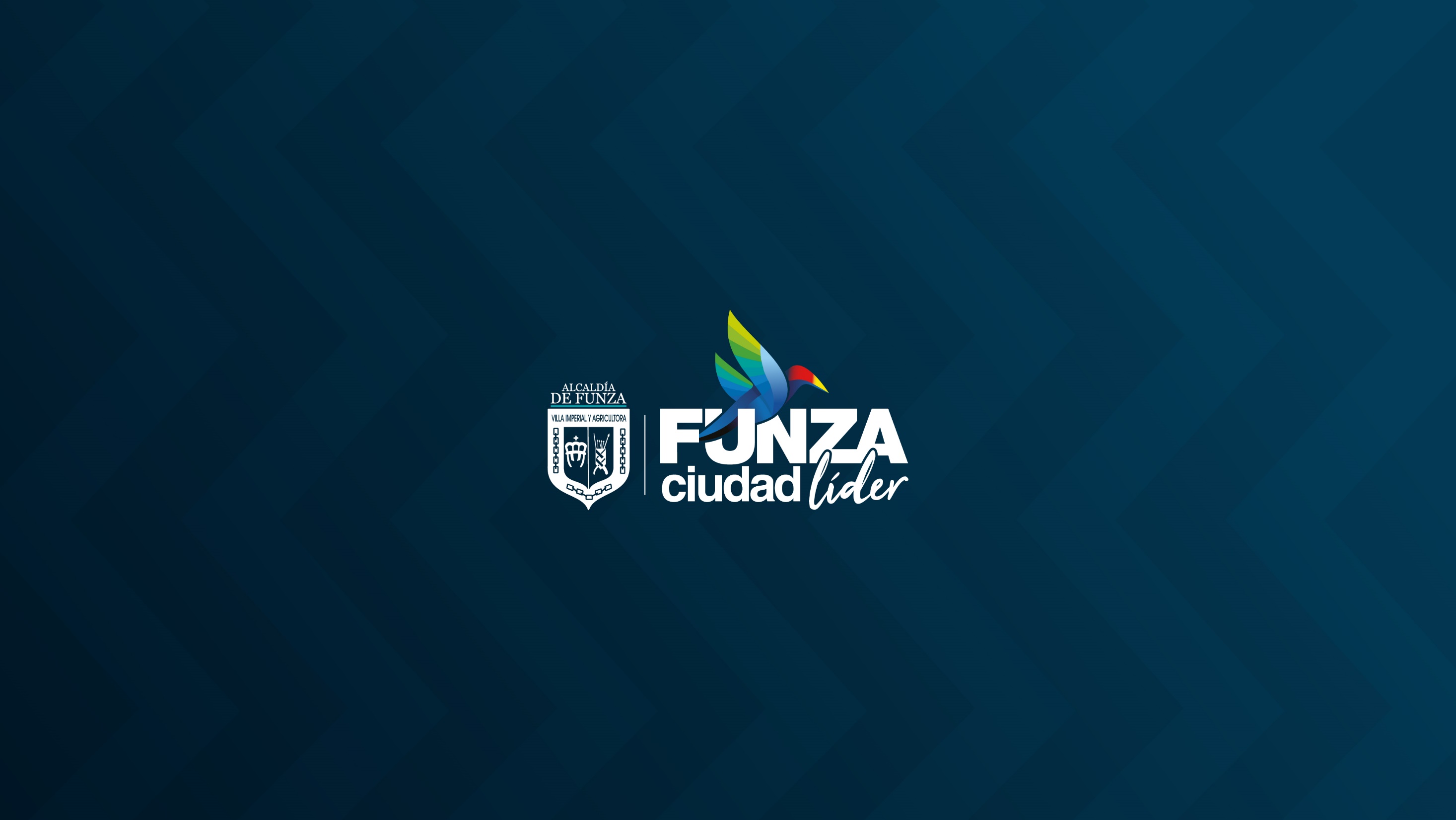